Effective Support for Children & Families in Essex Support Strategies- Tools and Approaches
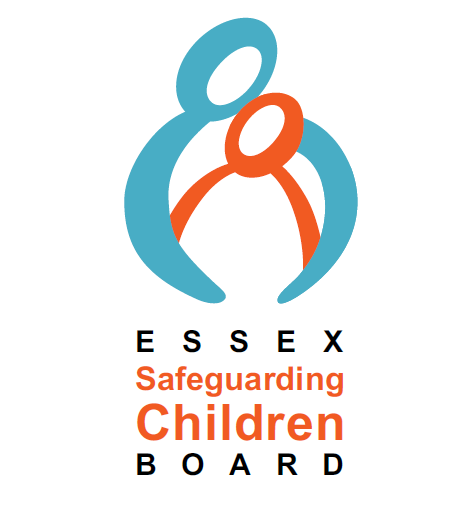 1
[Speaker Notes: Slide Number 1

Learning Outcome:  The Learner will have an awareness of the range of early help support strategies tools and approaches.]
So if the need is Level 2 – what action could I take?
Have a conversation with the Parents 
Single service referrals – where additional support is only required from one agency. Check that there are not other agencies/projects in your area that could offer support  
‘In house’ additional support – are there other colleagues who could work with you? Could a Team around the Family meeting be useful?  Bring together, with the family, the practitioners who are currently working or have contact with them
Review/evaluate initial assessment – consider completing and registering an Early Help Plan
If appropriate discuss support / safeguarding needs with your designated safeguarding lead or use the Consultation Line prior to submitting a Request for Support
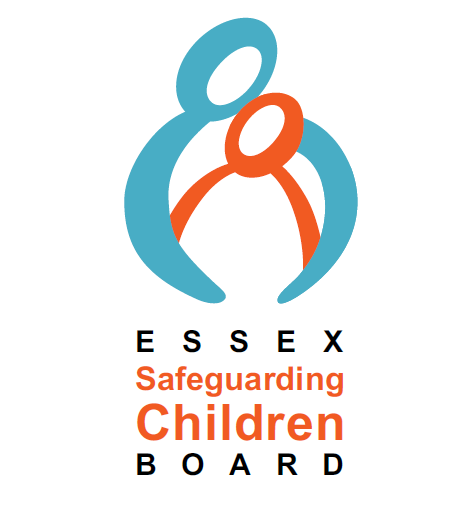 2
[Speaker Notes: Slide Number : 2
Title: So if the need is level 2- what action could I take? 

Key Message(s)
Highlight the range of support available at level 2.
Level 2 - Additional
One or more services provide voluntary additional support to meet the child and family needs.  This is co-ordinated by a service that knows the child/family best. 
An Early Help Plan and Team Around the Family meeting is helpful to bring the family and involved services together to share information and agree what would be helpful. 
Individual agency internal routes to access additional supports or to request external services

Facilitator Notes 
The aim of this slide is to highlight action and routes available at level 2 i.e. 
Strengths based approach – what can the family do themselves?  
There may be another agency that could provide support to address the need. 
The requester should check that there is not any in house support available including other colleagues who have knowledge and experience they are prepared to share and will support Facilitator  (Co-working model). 
If the requestor is aware of other agencies working with the family they could hold a Team Around the Child/Family meeting which incorporates a family strengths based approach and/or complete Early Help Plan. 
The requestor could consider evaluating their decision by using the Shared Family Assessment tool to clarify and test out information provided to date. Copies can be downloaded from the Effective Support Website.    

Resources Required   - Effective Support for Children and Families Guidance relevant Appendices , Team around the Child/Family Guidance provided.]
Early Help Plan
An Early Help Plan is a tool to use with the family to discuss and record the needs, strengths, goals and views that they identify, leading to a plan to support them.
There are many different types of early help planning tools.  
Practitioners may choose to use or amend assessment and planning tools from within their own agency. For example, One Plan  that schools use.
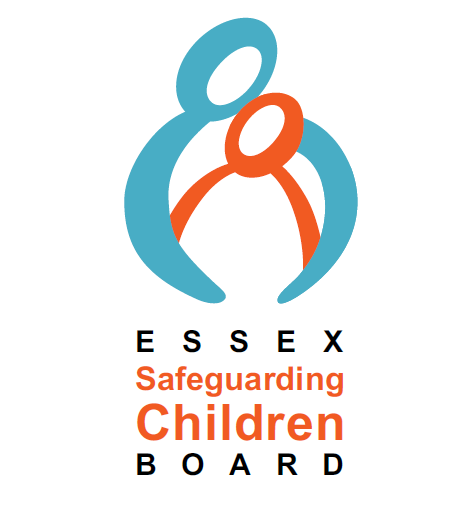 [Speaker Notes: Slide Number: 3
Title: Early Help Plan 

Key Message(s)
There are a range of tools/approaches available to practitioners to help with assessing needs and coordinating support effectively.  Some of these tools are practises they already undertake e.g. Early Help is similar to one Plan Approach,  Team Around the Child would be comparable to family meetings they already hold. 
Remind attendees that they should discuss support / safeguarding needs with their designated safeguarding lead or use the Consultation Line prior to submitting a Request for Support

Facilitator Notes
A template for an Early Help Plan and/or Team Around the Family Meeting is provided in an Appendix of the Effective Support document
A completed Early Help Plan remains the responsibility of the supporting agency/ service to retain, in accordance with their own record keeping procedures.
 
Resources Required   - Effective Support for Children and Families Guidance relevant Appendices]
Team Around the Family meeting (TAF)
Where there is more than one service working alongside a child and family, it is helpful for the family and involved services to hold a Team Around the Family meeting.

Child and their family at the centre, providing effective support to help them solve problems and find solutions at an early stage. 

Share information and co-ordinate the Early Help Plan together.
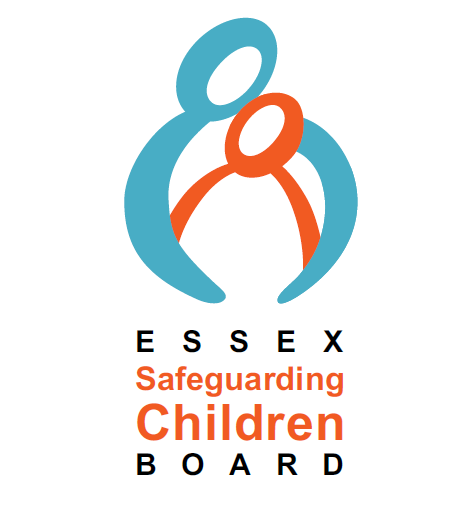 [Speaker Notes: Slide Number: 4  
Title: Team Around the Family Meeting 

Key Message(s)
There are a range of tools/approaches available to practitioners to help with assessing needs and coordinating support effectively.  Some of these tools are practises they already undertake e.g. Team Around the Family/ Child would be comparable to family meetings already held as part of One Planning. 
Remind attendees that they should discuss support / safeguarding needs with their designated safeguarding lead or use the Consultation Line prior to submitting a Request for Support

Facilitator Notes 
When there is more than one service working alongside a child and family, it is helpful for the family and involved services to hold a Team Around the Family meeting to share information, co-ordinate an Early Help Plan together and agree if appropriate the Lead Practitioner.  
 
Resources Required   - Effective Support for Children and Families Guidance relevant Appendices, Team around the Child/Family Guidance provided]
Nominated Lead Practitioner Role
This is not a job or a new role, but a set of functions to be carried out as part of the delivery of effective integrated support.

At the Team Around the Family (TAF) meeting the Lead Practitioner should be agreed upon.

They will co-ordinate provision for the child or young person and their family, and may delegate tasks across the team of professionals –it  doesn’t mean doing everything yourself!.

When a range of agencies/services are involved, the Lead Practitioner will help to make sure that all involved work together and share information to achieve the best outcomes for the child or young person as part of an Early Help Plan
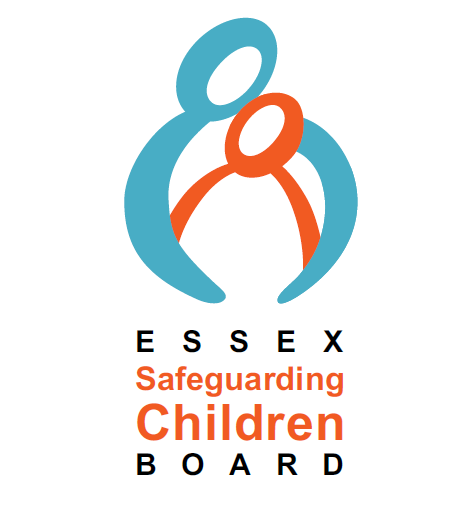 [Speaker Notes: Slide Number: 5 
Title: Nominated Lead Practitioner Role

Key Message(s)
There are a range of tools/approaches available to practitioners to help with assessing needs and coordinating support effectively, some of these practises they already undertake.
Remind attendees that they should discuss support / safeguarding needs with their designated safeguarding lead or use the Consultation Line prior to submitting a Request for Support

Facilitator Notes
Important to reinforce that the Lead Practitioner role is not a job or a new role, but a set of functions to be carried out as part of the delivery of effective integrated support.
The role can be taken on by any agency who is working with the child/family e.g. school, police, health etc.  A co-working approach could also be taken.  
The Lead Practitioner will co-ordinate provision for the child or young person and their family. It is the responsibility of the organisations to ensure they provide the support agreed 
 
Resources Required   -  Effective Support for Children and Families Guidance Document relevant Appendices]
Nominated Lead Practitioner Role
All practitioners taking the role should have full support from their senior and line managers, including time to undertake the role. 

Each agency is responsible for ensuring that services are provided as agreed in the early help  plan and that the Lead Practitioner is supported and advised of any changes in need or provision.
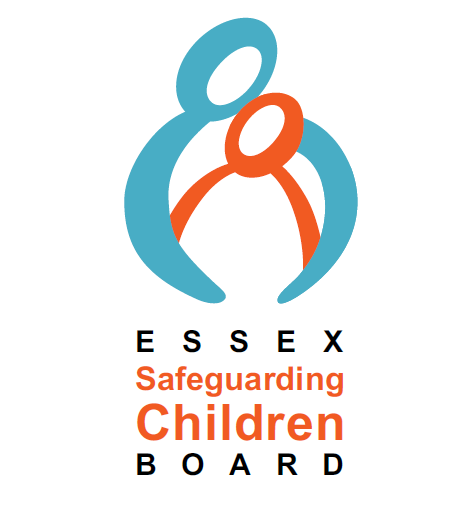 [Speaker Notes: Slide Number:  6  
Title: Nominated Lead Practitioner Role

Key Message(s)
There are a range of tools/approaches available to practitioners to help with assessing needs and coordinating support effectively, some of these practises they already undertake.  
Remind attendees that they should discuss support / safeguarding needs with their designated safeguarding lead or use the Consultation Line prior to submitting a Request for Support

Facilitator Notes 
Important to reinforce that the Lead Practitioner role is not a job or a new role, but a set of functions to be carried out as part of the delivery of effective integrated support.
The Lead Practitioner will co-ordinate provision for the child or young person and their family. It is the responsibility of the organisations to ensure they provide the support agreed.  
 
Resources Required   -  Effective Support for Children and Families Guidance Document relevant Appendices]
Shared Family Assessment
The Shared Family Assessment should be used when:-
 
there are concerns and/or issues within a family that have not been resolved by additional support from universal services or by referral to another agency;

a wider co-ordinated response with a Lead Practitioner and a more intensive engagement with the family is needed, addressing issues at a significant level  e.g. behaviour, parenting, developmental delay or other multi-faceted problems.
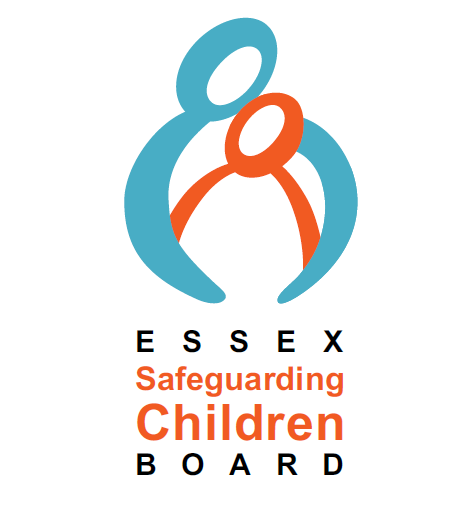 [Speaker Notes: Slide Number: 7  
Title: Shared Family assessment 

Key Message(s)
There are a range of tools/approaches available to practitioners to help with assessing needs and coordinating support effectively.  Some of these practises they already 
Remind attendees that they should discuss support / safeguarding needs with their designated safeguarding lead or use the Consultation Line prior to submitting a Request for Support

Facilitator Notes 
Important to emphasise that the completed Shared Family Assessment remains the responsibility of the assessing agency/ service to retain, in accordance with their own record keeping procedures.
 
Resources Required   - If copies of Effective Support for Children and Families Guidance Document not available on the day the facilitator may wish to circulate relevant copies of the Effective Support Guidance Appendices]
Activity
Where would you be able to find out more about the services for a family?
How would you decide whether there was a safeguarding concern for a child in your care or a child you have come into contact with?
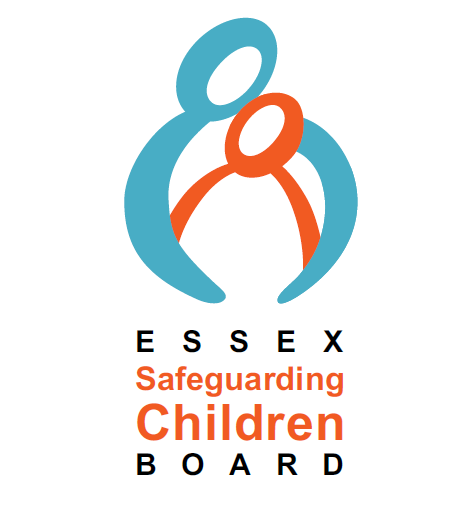 8
[Speaker Notes: Slide Number : 8
Title: Activity   
 
Key Messages
This activity provides time for attendees to reflect on what they have heard during the session and check out their knowledge, understanding and where they may be uncertain 

Facilitator Notes (Group Activity Format)
 First question 
This can be addressed through the whole group coming up with suggestions that can be recorded on a flip chart.  
If there are some useful suggestions the Facilitator may want to incorporate in future sessions but also consider circulating the list post the training session
The next slide provides a quick summary of main sources 
 
Second question 
Would be discussed in groups with a  nominated group leader to feedback 
The aim is to see if attendees understand the need to  base their assessment on available information, to use the various tools appropriately (Early Help Plan, Shared Family Assessment etc.)  and also to take advice from the Designated Safeguarding Lead in their organisation.  It is also an opportunity for them to voice any concerns or gaps in their understanding.  
Feedback from each group 
  
Resources Required  - Flip chart paper, pens , post it notes]
Finding out about services
Essex Children & Families Wellbeing Service Local Family Hubs  http://essexfamilywellbeing.co.uk/
Children & Families Portal  & On Line Directory 
www.essexeffectivesupport.org.uk 
Essex Local Offer - http://www.essexlocaloffer.org.uk/  
Essex Active  - https://activities.essx.gov.uk/
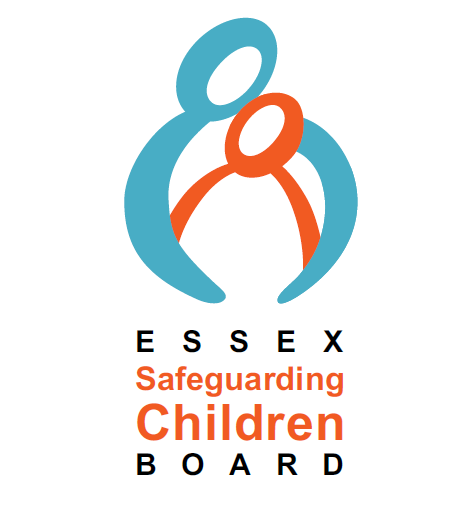 9
[Speaker Notes: Slide Number: 9 
Title: Finding out about services   

Key Messages
The suggestions provided are only the start, practitioners should be proactive in searching out new sources 

Facilitator Notes  
Community Resources – need to check out what is available. It may be pertinent to research other Local authorities e.g. Southend Council has (SHIP website ) http://www.southendinfopoint.org/kb5/southendonsea/fsd/family.page?familychannel=5
Essex Child & family Wellbeing Service  - http://essexfamilywellbeing.co.uk/
Children & Families Hub  - advisers will provide advice and guidance. If in that discussion the adviser picks up on any safeguarding concerns they would then share those with ‘the Requestor’. www.essexeffectivesupport.org.uk 
Directory of Services is available on the  Effective Support Portal 
Essex Local Offer – help and support for families with Children who have SEND  www.essexlocaloffer.org.uk
Essex Active – information on sport and physical activity   - https://www.activeessex.org/what-is-active-essex/
 
Resources Required - None specific]